Интерактивная игра
«Сосчитай мишек»
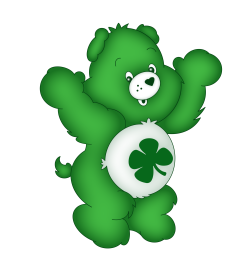 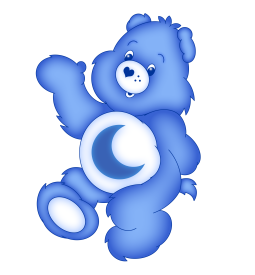 Дорогой друг!

Сосчитай мишек на картинке и мышкой выбери правильный ответ из трёх вариантов. Если ты ответишь правильно, 
то перейдёшь к следующему заданию.

Желаю удачи!
3
2
1
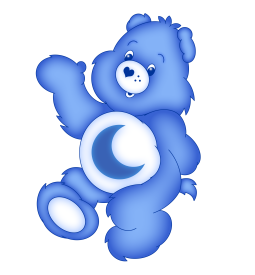 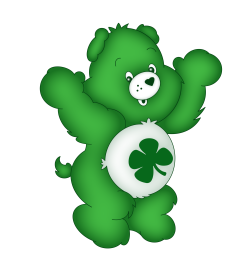 3
2
1
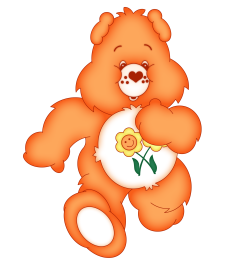 3
1
5
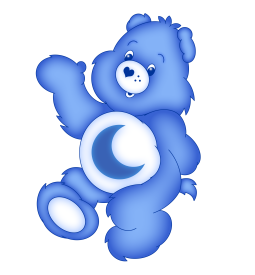 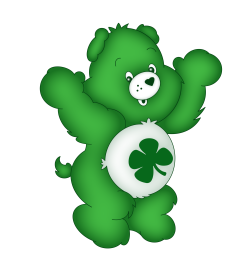 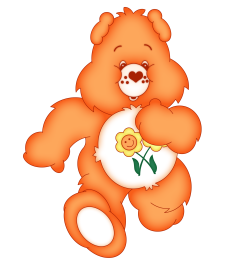 4
6
5
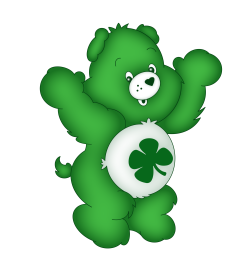 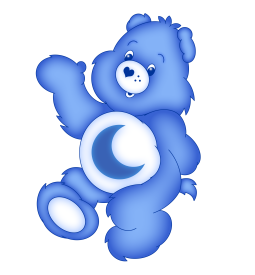 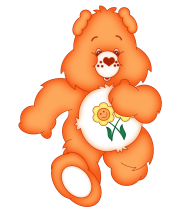 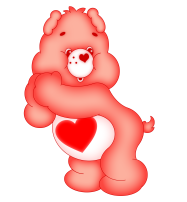 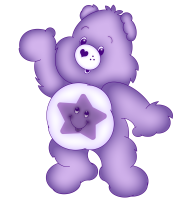 6
7
8
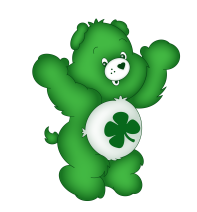 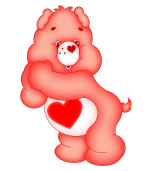 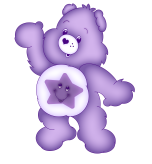 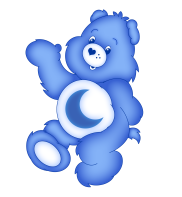 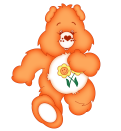 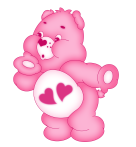 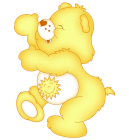 8
7
9
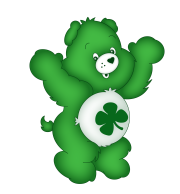 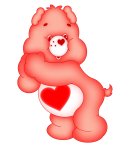 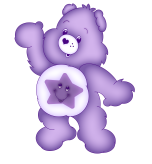 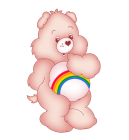 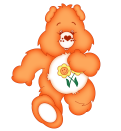 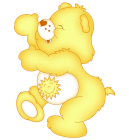 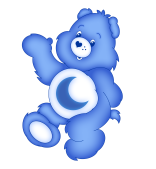 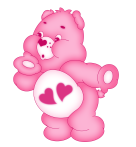 3
4
5
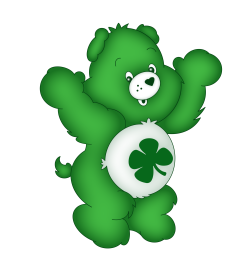 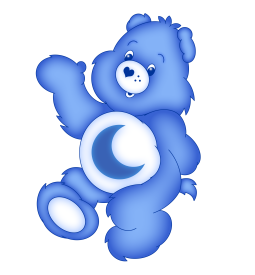 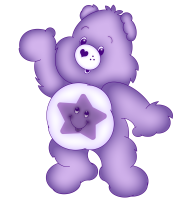 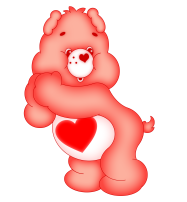 8
10
9
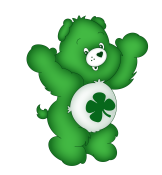 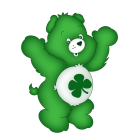 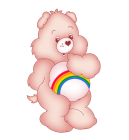 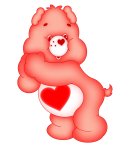 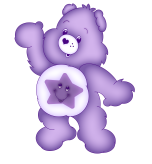 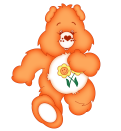 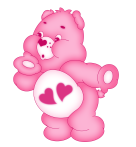 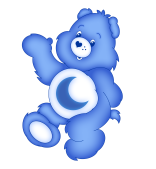 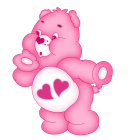 7
6
5
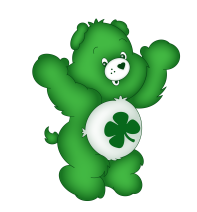 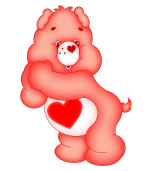 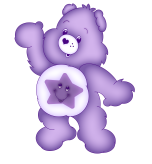 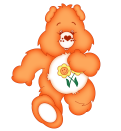 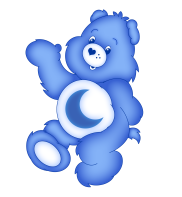 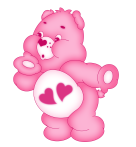 10
9
8
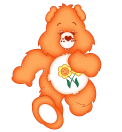 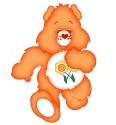 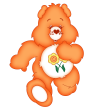 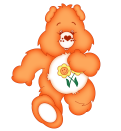 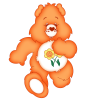 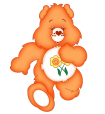 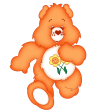 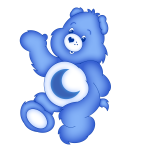 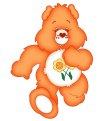 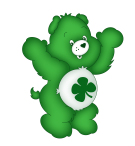 Повторить ещё раз
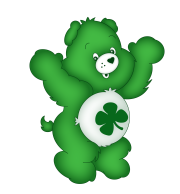 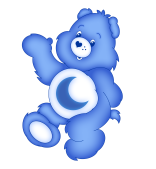 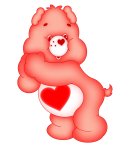 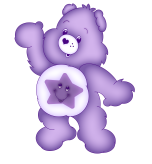 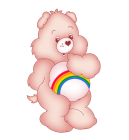 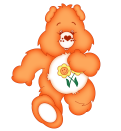 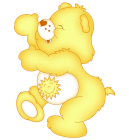 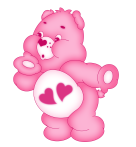 Информационные источники
Рамка  Листья  Поляна
Автор мишек Ольга Бор http://www.olgabor.com/